«Приобщение детей старшего дошкольного возраста  к спортивной жизни родного города и республики».
Сорокина Аида Леонидовна, 
инструктор по физической культуре, 
муниципального бюджетного дошкольного образовательного  учреждения «Детский сад общеразвивающего  вида с приоритетным осуществлением деятельности по физическому развитию детей № 2 «Калинка»  города Новочебоксарска Чувашской Республик
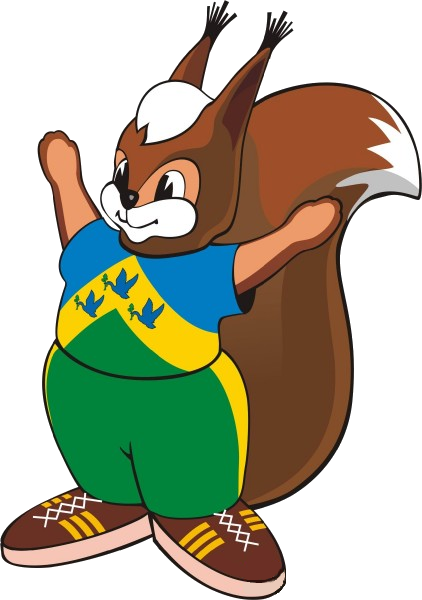 Актуальность.
В соответствии с Федеральным государственным образовательным стандартом дошкольного образования одной из основополагающих задач является формирование общей культуры личности детей, усвоение норм и ценностей, принятых в обществе, в том числе ценностей здорового образа жизни, развитие физических качеств, инициативности, самостоятельности.
	Уже в дошкольном возрасте необходимо формировать любовь к родному городу, интерес к прошлому и настоящему; воспитывать бережное отношение к городу, уважение к своим землякам; развивать чувства ответственности и гордости за достижения страны.
	Особенно актуальной эта задача стала сейчас. Воспитание гражданина – патриота своей страны, обладающего осознанным желанием и развитым умением любить свою Родину и свой народ.
Для решения этих задач, педагогическим коллективом ДОУ был разработан проект «Приобщение детей старшего дошкольного возраста  к спортивной жизни родного города и республики», направленный на воспитание у детей 5-7 лет чувства любви к своему городу и республике посредством приобщения к спортивной жизни города Новочебоксарска Чувашской Республики. На наш взгляд, работа в данном направлении позволяет решать целый комплекс задач физического и нравственного развития: воспитание у детей чувства любви к своему городу и республике, формирование начальных представлений о некоторых видах спорта.
Цель
Разработка системной модели по приобщению детей старшего дошкольного возраста к спортивной жизни родного города и республики.
Задачи
сохранение и укрепление здоровья детей;
формирование устойчивого интереса детей к занятиям физической культурой и спортом;
обеспечение приобретения ребёнком опыта в двигательной деятельности;
формирование начальных представлений о некоторых видах спорта;
воспитание у детей чувства любви к своему городу и республике через участие в спортивно – массовых мероприятиях города.
1 этап – «Экспертно – оценочный».
Цель: выявление уровня знаний, имеющихся у детей в начале проекта о видах спорта, о спортсменах, прославивших родной  город и  республику.
	Также на этом этапе осуществляется комплексная оценка здоровья дошкольников и анализ результатов их физической подготовленности и развития, намечается стратегия устранения отставания в развитии (при необходимости).

2 этап – «Научно - практический».
Цель: разработка системной модели по приобщению детей старшего дошкольного возраста к спортивной жизни родного города и республики.
Всю систему работы можно условно разделить на три блока.
В рамках реализации проекта действует договор о сотрудничестве и совместной деятельности с муниципальным бюджетным учреждением Спортивная школа № 1
Повышение компетентности родителей в вопросах воспитания культуры здорового образа жизни в процессе взаимодействия между детским садом, семьёй и детской спортивной школой.
Ожидаемые результаты
- участие детей и болельщиков в разнообразных спортивно – массовых мероприятиях будет способствовать  воспитанию  у детей чувства любви к родному городу и республике,  развитию  интереса к занятиям физической культурой и спортом;
- повысится  уровень физической подготовленности;
- расширяться представления о разных видах спорта;
- реализуемая экскурсионная деятельность и знакомство с тренерами поможет детям в выборе интересного занятия (увеличится количество детей, посещающих спортивные секции);
реализация проекта повысит компетентность родителей в выборе интересного дополнительного занятия спортом для детей.
3 этап – «Итогово- показательный».
На этом этапе проводится диагностика, анализ работы, обобщение полученных данных, соотношение результатов с поставленными целями и задачами по физическому воспитанию и оздоровлению детей.
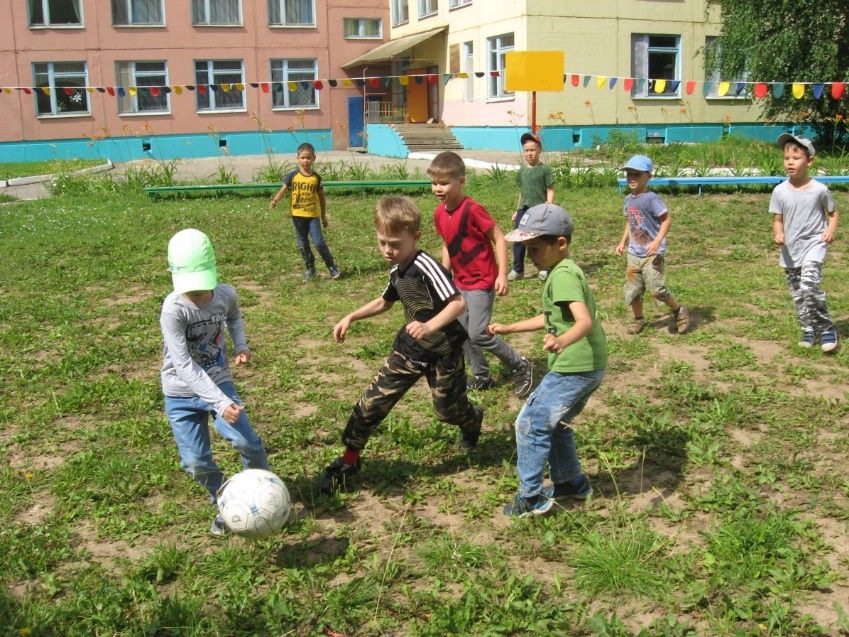 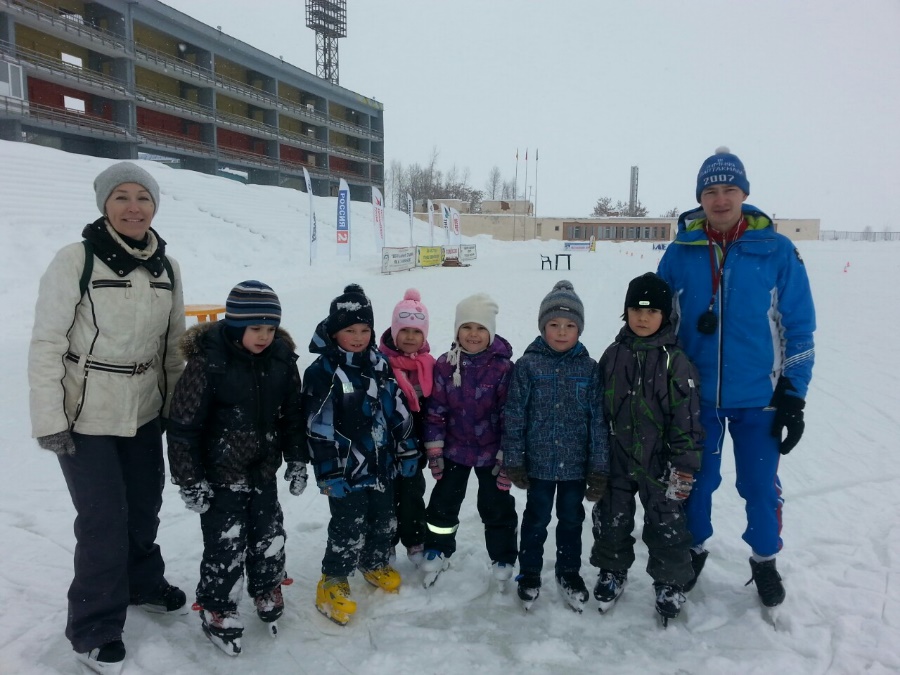 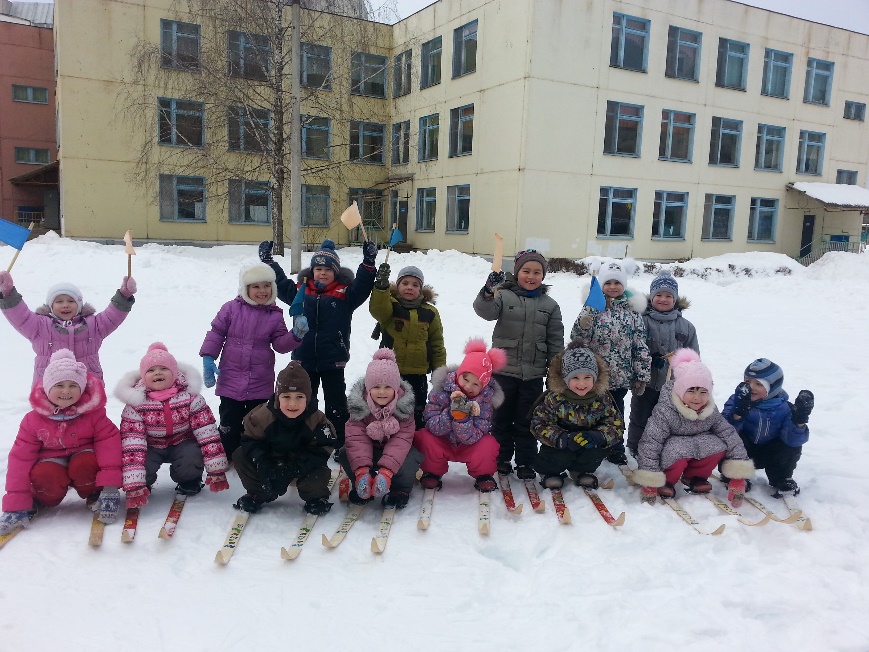 Формы, методы оценки качества, результативности реализации проекта «Олимпийские надежды».
Развивающая предметно – пространственная среда
Для полноценной реализации проекта в детском саду предусмотрено использование всех кабинетов и групповых помещений. 
Спортивный зал имеет всё необходимое оборудование для гражданско – патриотического воспитания дошкольников средствами физической культуры (мячи, скакалки, гантели, мини – тренажёры, детские тренажёры, «координационные лестницы», наборы «Полоса препятствий», флажки, ленточки., канаты, гимнастические маты, сборные туннели. Кроме того, имеется каталог народных подвижных игр; альбомы, в которых собраны фотографии спортсменов, прославивших родной город и Республику. Наличие мультимедийной установки позволяет применять во время организации занятий и других физкультурно массовых мероприятий мультимедийные презентации, слайд – шоу, видео – файлы, дидактические игры и прочее.
	Создавая условия для развития патриотических чувств у наших воспитанников, большое значение отводим организации развивающей предметно – пространственной среды в групповых помещениях. Все центры активности, созданные для организации самостоятельной деятельности детей, способствуют решению задач патриотической направленности. Например, «Спортивный центр» содержит иллюстрированные альбомы: «Спортсмены, прославившие родной город и Республику», «Народные состязания», «Чувашские (русские, татарские, мордовские) народные подвижные игры. 
«Игровой центр» содержит большое количество дидактических игр по теме, а «Литературный центр» насыщается книгами о родном крае, о природе родного края, о защитниках Отечества, о людях героических профессий и т.д.
Опыт и история
Знакомство со спортсменами Чувашии ведётся педагогами ДОУ совместно с родителями в течение всего учебного года. Выбор тематики приурочен к определенному спортивному событию, при этом  учитываются пожелания и интересы воспитанников. Например, в сентябре каждого года отмечается  Всероссийский день бега, в рамках которого проводятся соревнования «Кросс наций».  Подготовка к соревнованиям ведётся по двум направлениям: инструктор по физической культуре осуществляет физическую подготовку детей, параллельно воспитатели ведут работу по ознакомлению воспитанников с беговыми видами спорта, со знаменитыми бегунами Чувашии, прославившими нашу республику своими победами. Такая интеграция позволяет не только мотивировать детей к занятиям спортом, но и повышает их познавательную активность. 
	При подготовке воспитанников к лыжным соревнованиям, которые проводятся  в рамках «Всероссийских соревнований – Лыжня России» в городе Новочебоксарске, ребята знакомятся с чувашскими спортсменами, представляющими зимние виды спорта. В ДОУ организуется научная конференция
 «Зимние виды спорта», в которой принимают участие 
все желающие. Знакомство с известными людьми
 родного края повышает интерес детей к событиям, 
происходящим в родном городе, воспитывает 
чувство гордости за его достижения.
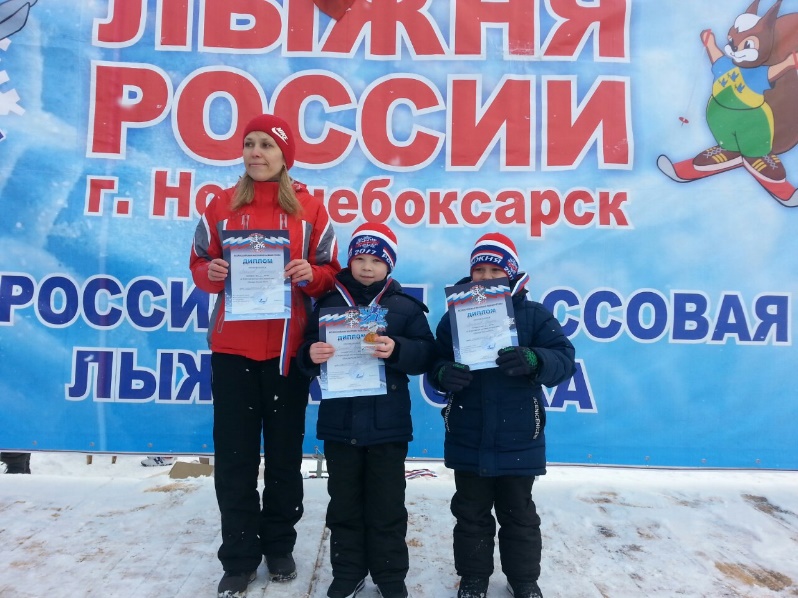 Новочебоксарск по праву носит звание спортивного города, у которого есть свои спортивные традиции, к ним приобщаются самые юные горожане - дошколята. Одна из таких традиций – проведение ежегодной легкоатлетической эстафеты, посвящённой Дню рождения города Новочебоксарска. Эти соревнования проходят в легкоатлетическом манеже городского спортивного комплекса и для большинства ребят это первое знакомство с Дворцом Спорта. Воспитанники нашего ДОУ несколько раз удостаивались чести открыть данные соревнования. Ещё одно значимое спортивное событие для всего города – это легкоатлетическая эстафета на призы газеты «Грани». На большом стадионе им. А.Николаева собирается масса участников и болельщиков, яркие группы поддержки и все любители спорта. Открывают соревнования самые юные участники – воспитанники детских садов, которые соревнуются во 
«Встречной эстафете». Отдельным блоком 
проводятся соревнования семейных команд. 
Ребятам особенно нравится это вид 
состязаний, ведь здесь они не просто 
дружная семья, а ещё и самая спортивная. 
Воспитанники нашего ДОУ являются 
неоднократными призёрами 
легкоатлетической эстафеты.
Работа по приобщению воспитанников к спортивной жизни города, начатая в детском саду, имеет преемственность. Наши выпускники, став школьниками, продолжают участвовать во всех спортивно-массовых мероприятиях города. За последние три года примерно 70% выпускников посещают спортивные секции: хоккей, спортивная гимнастика, художественная гимнастика, спортивная аэробика, футбол, плавание, различные виды борьбы и др. Мы, первые педагоги и наставники, с большим вниманием следим за их спортивными успехами. Может быть, кто-то из них станет большим спортсменом и в будущем прославит родной город и республику. Конечно, не все дети будут заниматься 
спортом, ведь у всех разные интересы 
и способности, но мы твёрдо убеждены, 
что выпускники нашего ДОУ 
приобщены к здоровому образу 
жизни и очень надеемся, что в будущем
они станут активными, 
неравнодушными гражданами, 
любящими свой родной город, 
свою республику, 
свою страну.
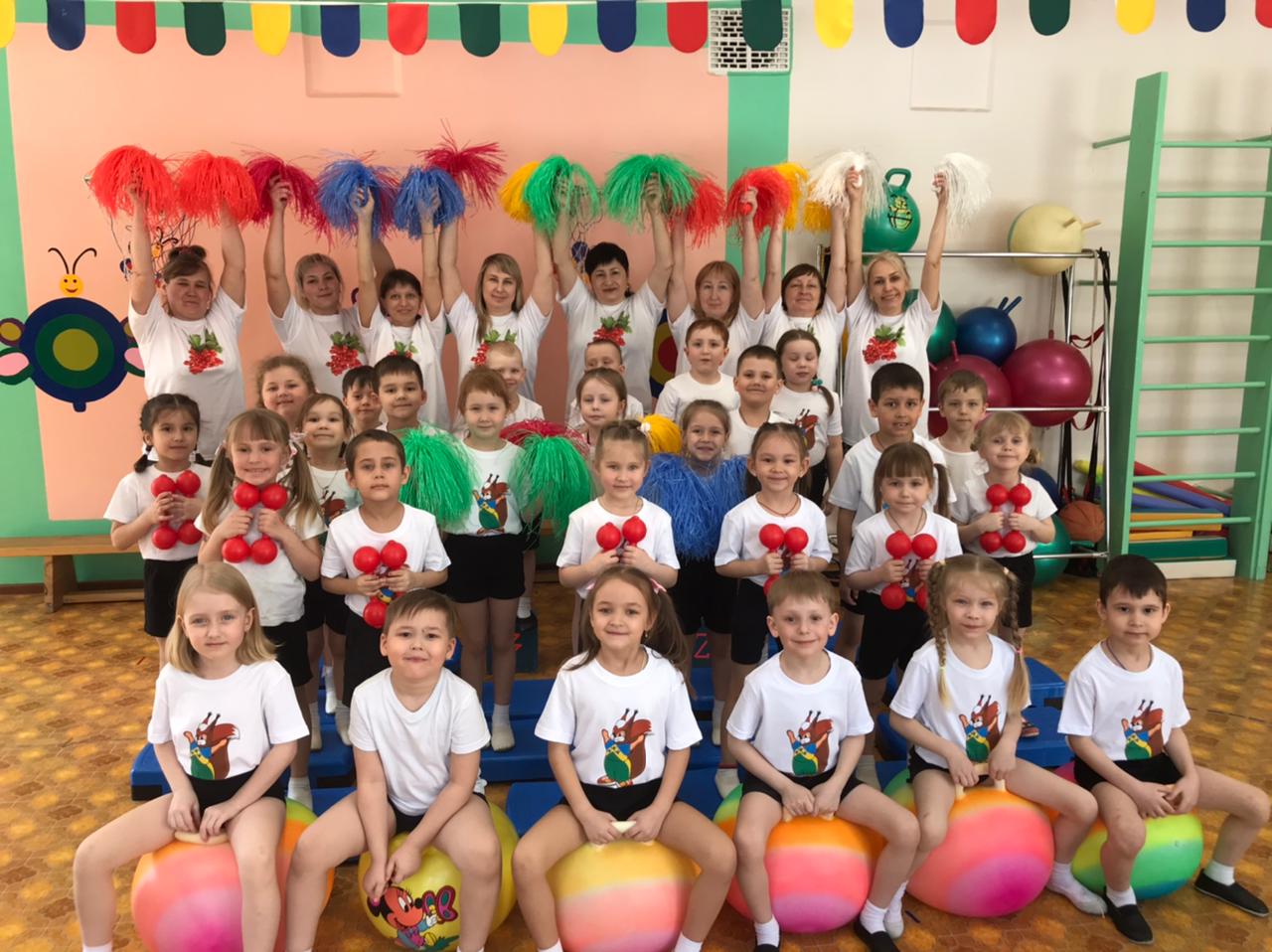